January 2019
Considerations on Vehicular Channel Models
Date: 2019-01-16
Authors:
Slide 1
Paul Unterhuber, German Aerospace Center (DLR)
January 2019
Abstract
For performance evaluations of time-variant and/or location-dependent applications, use cases and scenarios average performance metrics are not sufficient, but resulting distribution including correlated events are needed.
The key to those enhanced performance evaluations are geometry-based stochastic channel models (GSCMs). These models can consider non-stationarity and spatio-temporal correlations of the environment and moving vehicles.
Therefore, we propose to use GSCMs.
Slide 2
Paul Unterhuber, German Aerospace Center (DLR)
[Speaker Notes: Straw poll afterwards]
January 2019
Performance Evaluation and Simulations
Communication Metrics
Throughput 
Delivery rates
Error rates 
Latency
Update delay

Ranging and Positioning Metrics
Relative distance error
Absolute position error
Dilution of precision (DOP)
Common Measures
Average
Root mean square error (RMSE)
Circular error probability (CEP) of the absolute error
Cumulative distribution function (CDF) of the absolute error
[1]
Slide 3
Paul Unterhuber, German Aerospace Center (DLR)
January 2019
Update Delay (UD): Average and Distribution
Delay between two consecutive successfully received messages
Awareness Quality
Tx
Rx
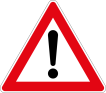 UD2
UD3
UD1
Time
Time
UD2
UD1
UD3
Awareness Quality
Tx
Rx
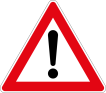 UD2
UD3
UD1
[2]
Time
Time
UD2
UD1
UD3
Packet delivery rate (PDR)
Slide 4
Paul Unterhuber, German Aerospace Center (DLR)
[Speaker Notes: Not the average of the delay or the packet delivery is important, the problem is the distribution of the delay.

3GPP: packet inter reception (PIR) time]
January 2019
[3]
Slide 5
Paul Unterhuber, German Aerospace Center (DLR)
January 2019
Use Cases, Related Scenarios, Key Indicators
[4]
Slide 6
Paul Unterhuber, German Aerospace Center (DLR)
January 2019
Comparison of Channel Models
Stochastic channel models
Tapped delay line (TDL) 
Cluster delay line (CDL)
Deterministic channel models
Ray-tracing
+	represents the physical radio propagation
+ respects the geometry of the environment

- Extremely high computational effort
-	Detailed environment description necessary
+ Statistical parameters
+ Low complexity
- WSSUS
- No geometry
Geometry-based stochastic channel models (GSCM)
+ Includes Tx, Rx or scatterer motion
+ Respects the geometry of the environment
+ Relation to physical reality  
- Channel sounder measurements
- Moderate computational effort
[5, 6]
Slide 7
Paul Unterhuber, German Aerospace Center (DLR)
[Speaker Notes: Classic approach: Stochastic channel models]
January 2019
Measurements
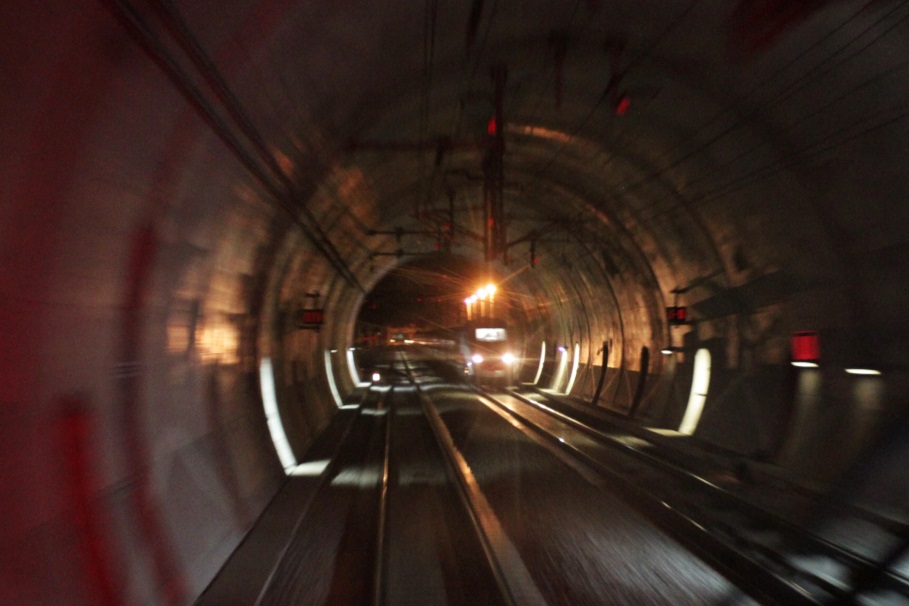 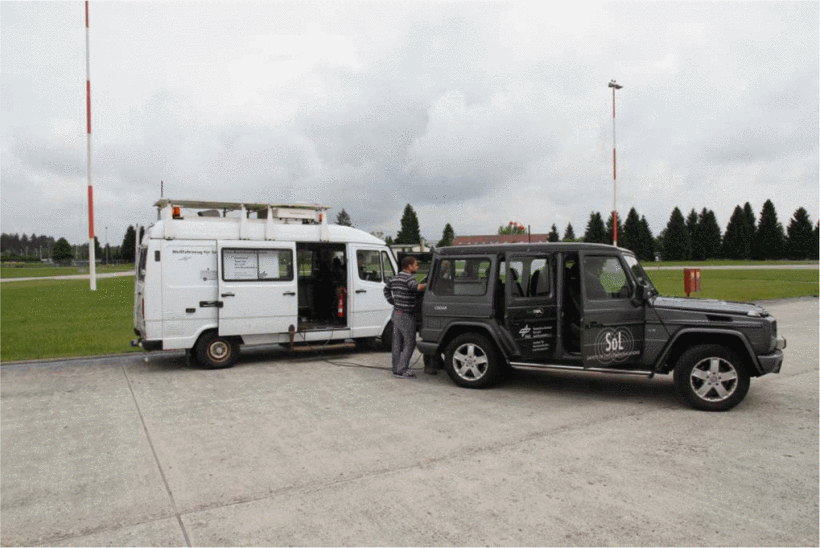 T2T
V2V
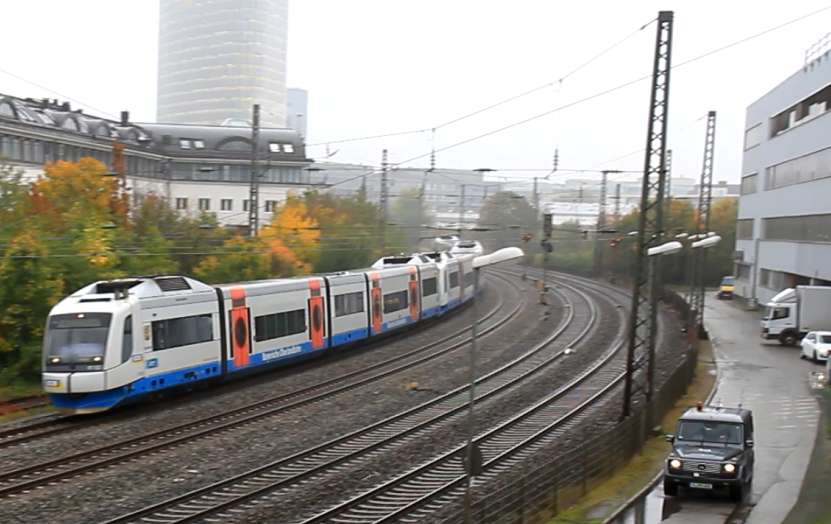 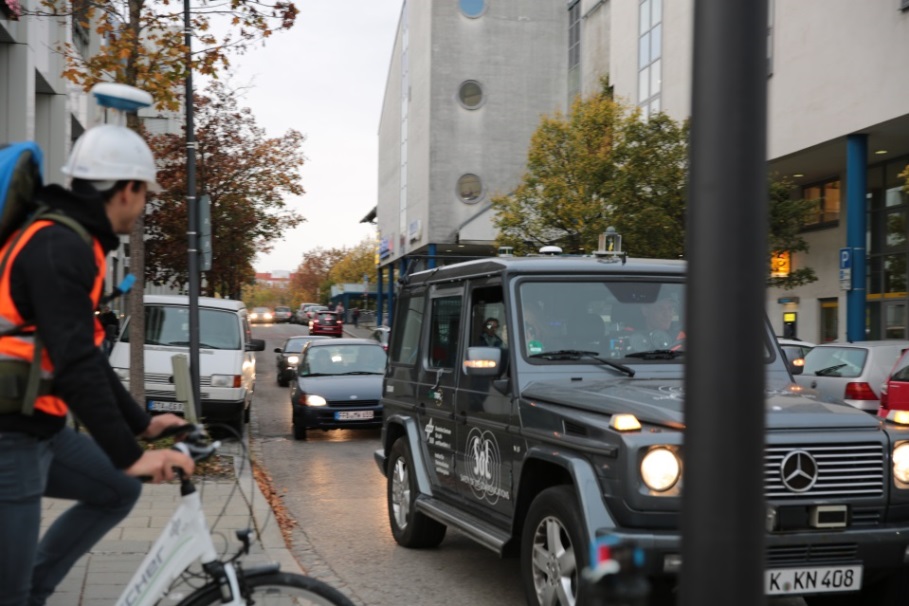 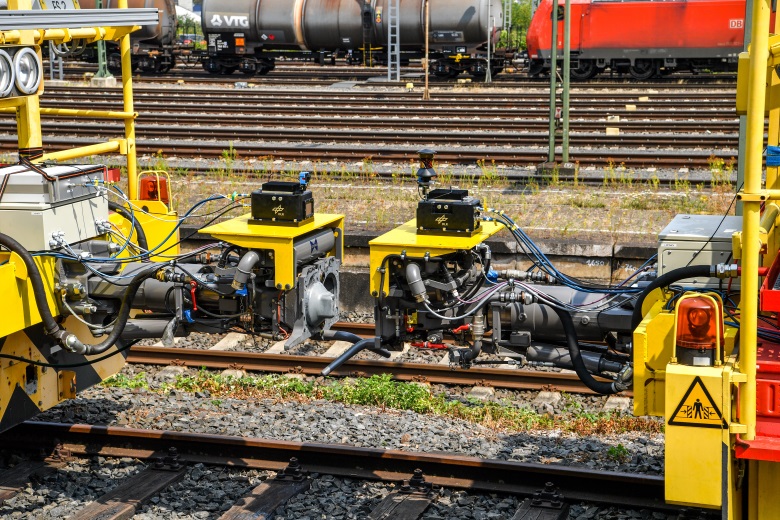 V2T
T2T
V2P
Slide 8
Paul Unterhuber, German Aerospace Center (DLR)
January 2019
Benefits of GSCMs
Temporal changing environments can be considered

WSSUS assumption can be dropped

Spatio-temporal correlation can be analyzed

Widely used: 
3GPP: GSCM used for system level simulations for road traffic (LTE-V2X and NR)
ETSI ITS-G5: GSCM used for channel models and performance analysis framework
[3],[7]
Slide 9
Paul Unterhuber, German Aerospace Center (DLR)
[Speaker Notes: Uncorrelated scattering assumption is worst.
In ETSI it is in the draft.]
January 2019
Next steps with GSCM
Agreement on use cases and scenarios for GSCM

Definition of parameters for GSCM

Reference implementation of a GSCM in open source simulator

Performance evaluation of IEEE 802.11bd with GSCM
[8]
Slide 10
Paul Unterhuber, German Aerospace Center (DLR)
[Speaker Notes: Advantage of a certain feature e.g. GSCM can be evaluated with the performance evaluation at the end!!]
January 2019
Straw poll
Do you agree to use GSCMs in addition to TDLs in the performance evaluation of IEEE 802.11bd for applications, use cases and scenarios, where 
WSSUS assumption is violated,
spatio-temporal correlations are needed (e.g. positioning),
error distributions are crucial?


Y/N/need more information:
Slide 11
Paul Unterhuber, German Aerospace Center (DLR)
January 2019
References
[1] S. Sand, and A. Dammann, and C. Mensing, “Positioning in Wireless Communications Systems,”  John Wiley & Sons, 2014, ISBN 0470770643. 
[2] I. Rashdan, et al., “Performance Evaluation of Vehicle-to-Vehicle Communication for Cooperative Collision Avoidance at Urban Intersections,” IEEE 86th Vehicular Technology Conference: VTC2017-Fall, 24-27 Sep 2017, Toronto, Canada. 
[3] S. Sand, et al., “Time-variant, non-stationary Vehicle-to-Vehicle Channel Model,” https://mentor.ieee.org/802.11/dcn/18/11-18-0924-01-0ngv-time-variant-non-stationary-v2v-channel-model.pptx 
[4] B. Sun, “NGV SG Use Cases,” https://mentor.ieee.org/802.11/dcn/18/11-18-1323-02-0ngv-ngv-sg-use-cases.pptx 
[5] P. Almers, et al., “Survey of Channel and Radio Propagation Models for Wireless MIMO Systems,” EURASIP Journal on Wireless Communications and Networking, vol. 2007, no. 1, p. 019070, Feb 2007.
Slide 12
Paul Unterhuber, German Aerospace Center (DLR)
January 2019
References
[6] P. Unterhuber, et al., “A survey of channel measurements and models for current and future railway communication systems,” Mob. Inf. Syst., 2016, 2016, pp. 1–14. Available at: http://www.hindawi.com/journals/misy/2016/7308604/
[7] L. Wilhelmsson, et al., “Some (Measured) Characteristics of V2V Channels,” https://mentor.ieee.org/802.11/dcn/18/11-18-1217-01-0ngv-some-measured-characteristics-of-v2v-channels.pptx 
[8] I. Sarris, “V2X Simulation Model,” https://mentor.ieee.org/802.11/dcn/18/11-18-1480-01-0ngv-v2x-simulation-model.pptx
Slide 13
Paul Unterhuber, German Aerospace Center (DLR)